Case: Evaluation and Diagnosis of VTE
Dennis I. Narcisse, MD, MS 
Fellow in Cardiovascular Disease 
Division of Cardiology 
Duke University Medical Center
Duke Clinical Research Institute 
Durham, NC
[Speaker Notes: Case—Diagnosing Patients with VTE (Discuss initial steps to evaluate and diagnose a patient with a suspected DVT.)]
Resource Information
About This Resource
These slides are one component of a continuing education program available online at MedEd On The Go titled Treating and Preventing Clots: Anticoagulation in Atrial Fibrillation and Venous Thromboembolism

Program Learning Objectives:
Discuss appropriate diagnostic criteria and challenges faced in screening patients who may be at risk for blood clots due to either AF or VTE
Identify appropriate candidates for oral anticoagulation when AF or VTE is detected
Develop evidence-based, individualized treatment plans for patients with an indication for oral anticoagulation

MedEd On The Go®
www.mededonthego.com
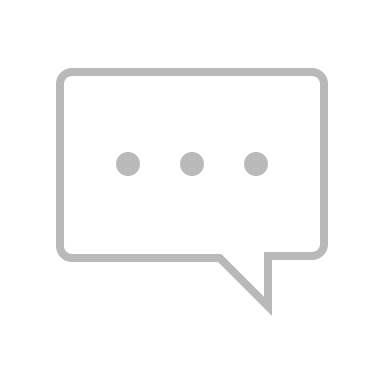 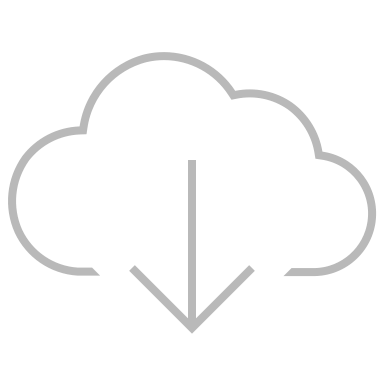 This content or portions thereof may not be published, posted online or used in presentations without permission.
This content can be saved for personal use (non-commercial use only) with credit given to the resource authors.
To contact us regarding inaccuracies, omissions or permissions please email us at support@MedEdOTG.com
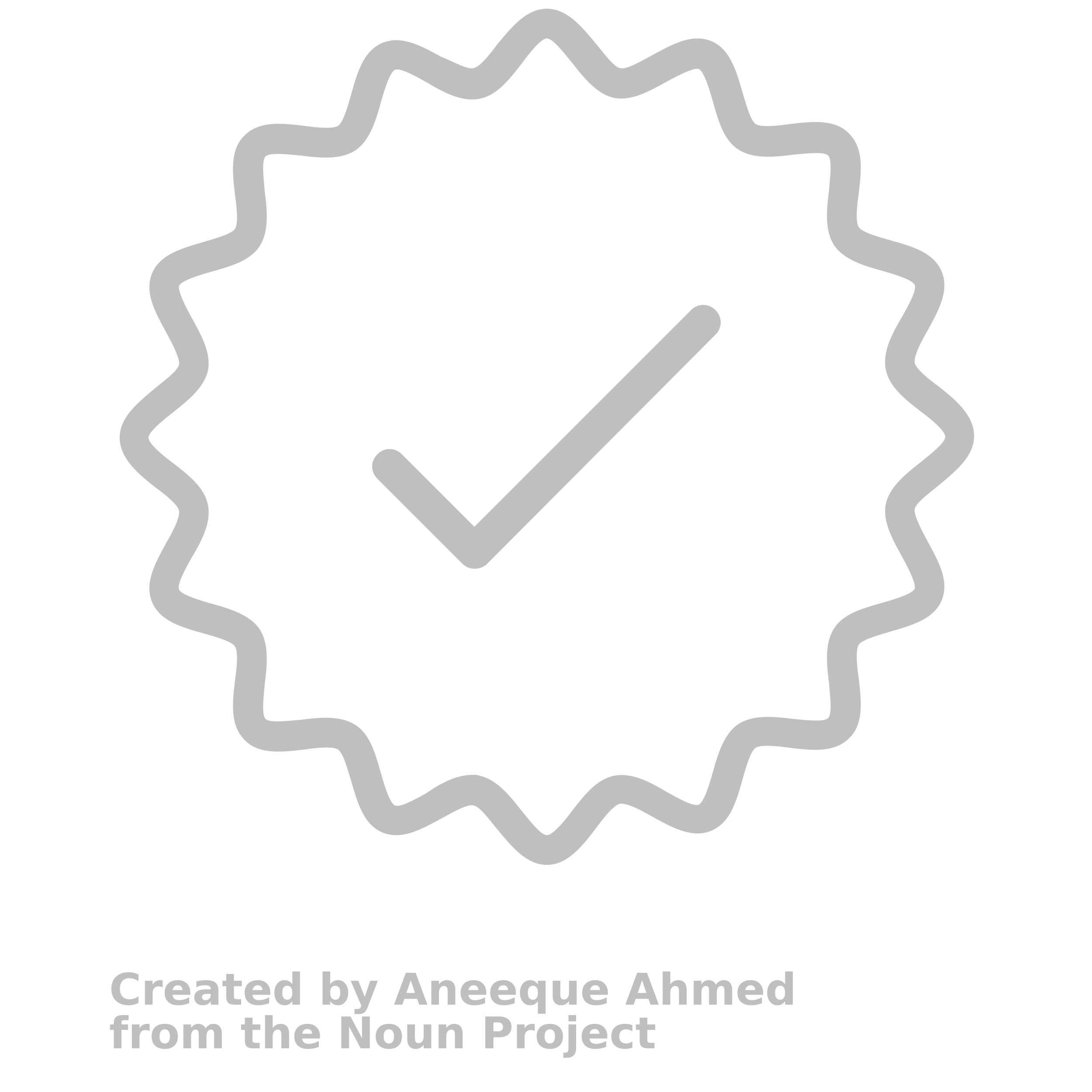 Disclaimer
The views and opinions expressed in this educational activity are those of the faculty and do not necessarily represent the views of Total CME, LLC, the CME providers, or the companies providing educational grants. This presentation is not intended to define an exclusive course of patient management; the participant should use their clinical judgment, knowledge, experience, and diagnostic skills in applying or adopting for professional use any of the information provided herein. Any procedures, medications, or other courses of diagnosis or treatment discussed or suggested in this activity should not be used by clinicians without evaluation of their patient's conditions and possible contraindications or dangers in use, review of any applicable manufacturer’s product information, and comparison with recommendations of other authorities. Links to other sites may be provided as additional sources of information.
Case 1:
64-year-old man referred to emergency department for suspected DVT
Past medical history: HTN, type 2 diabetes, prostate cancer (active treatment started 6 months ago) with pelvic lymph node involvement
Presenting symptoms: progressive pain, swelling, warmth, and redness of his right calf for 48 hours
DVT, deep venous thrombosis; HTN, hypertension; PE, pulmonary embolism; ROS, review of symptoms; VTE, venous thromboembolism.
Case 1:
You determine his clinical pretest probability to be high (by Wells score=5)
64-year-old man referred to emergency department for suspected DVT
Past medical history: HTN, type 2 diabetes, prostate cancer (active treatment started 6 months ago) with pelvic lymph node involvement
Presenting symptoms: progressive pain, swelling, warmth, and redness of his right calf for 48 hours
DVT, deep venous thrombosis; HTN, hypertension; PE, pulmonary embolism; ROS, review of symptoms; VTE, venous thromboembolism.
Case 1:
You determine his clinical pretest probability to be high (by Wells score=5)
64-year-old man referred to emergency department for suspected DVT
Past medical history: HTN, type 2 diabetes, prostate cancer (active treatment started 6 months ago) with pelvic lymph node involvement
Presenting symptoms: progressive pain, swelling, warmth, and redness of his right calf for 48 hours
What next?
DVT, deep venous thrombosis; HTN, hypertension; PE, pulmonary embolism; ROS, review of symptoms; VTE, venous thromboembolism.
Low Pretest Probability
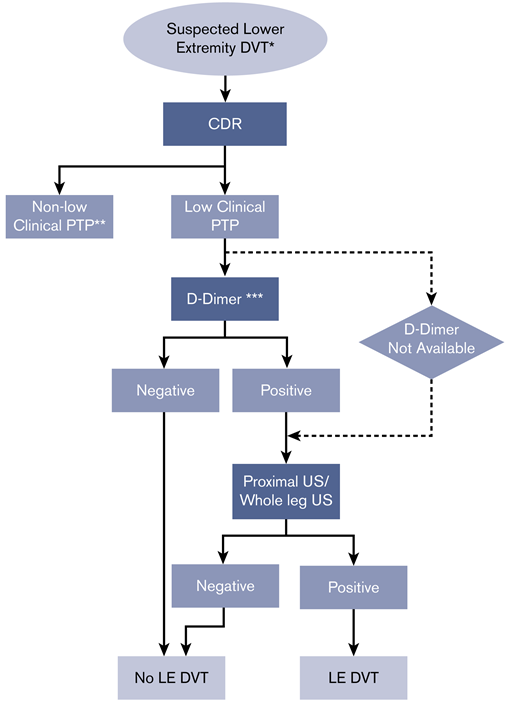 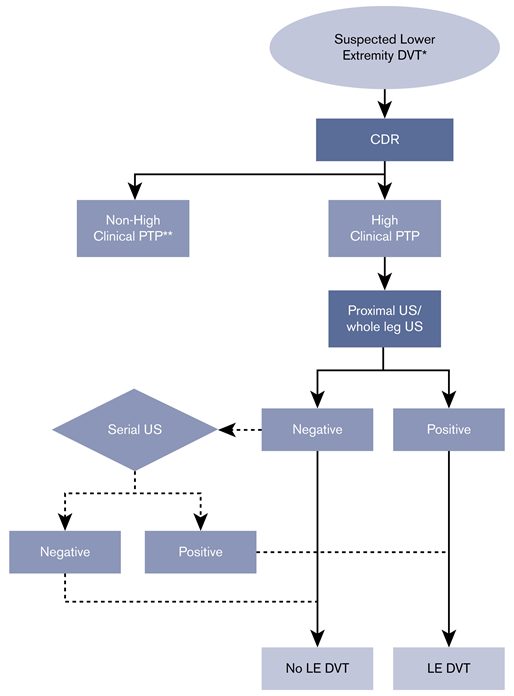 High Pretest Probability
CDR, clinical decision rule; LE DVT, lower extremity DVT; PTP, pretest probability; US, ultrasound.
Lim et al. ASH Blood Advances. 2018.
Low Pretest Probability
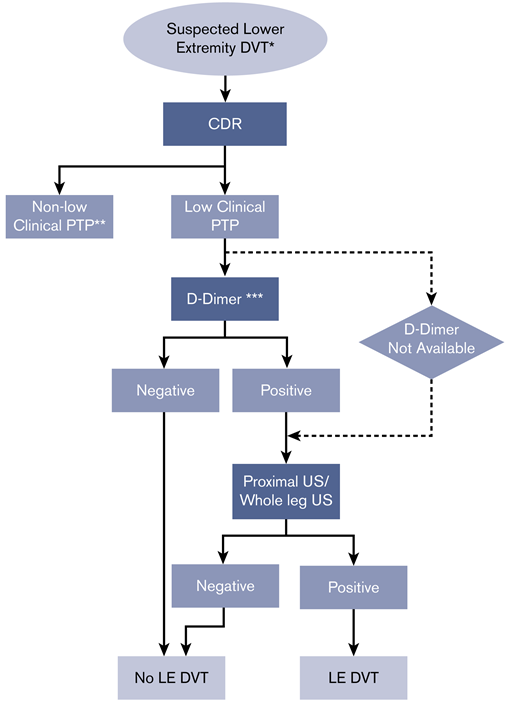 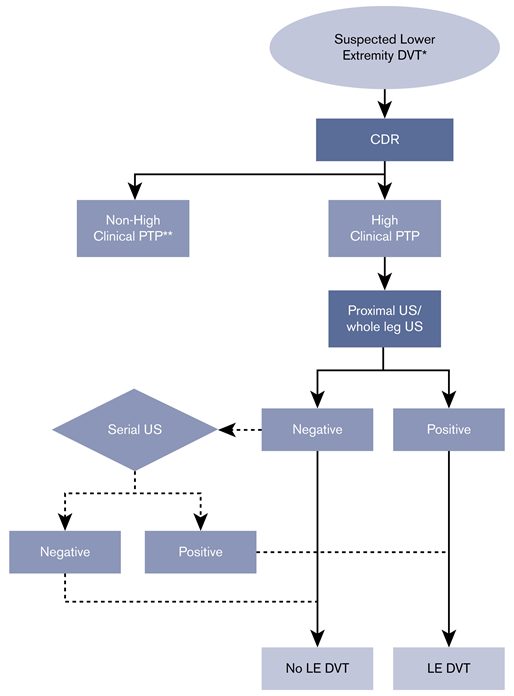 High Pretest Probability
CDR, clinical decision rule; LE DVT, lower extremity DVT; PTP, pretest probability; US, ultrasound.
Lim et al. ASH Blood Advances. 2018.
Low Pretest Probability
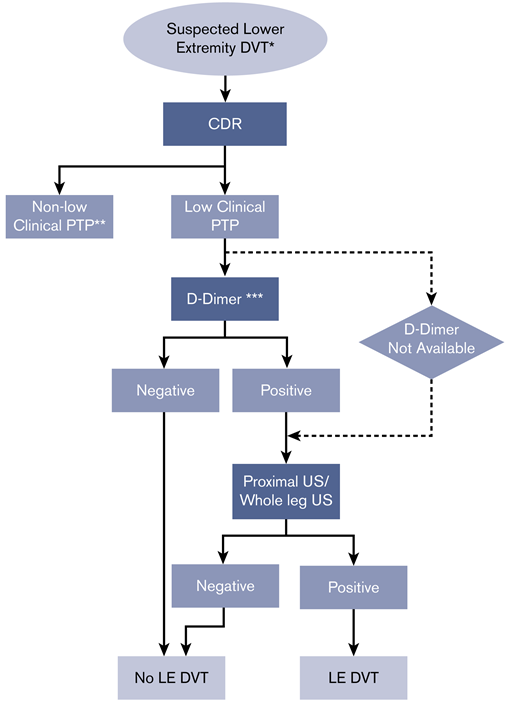 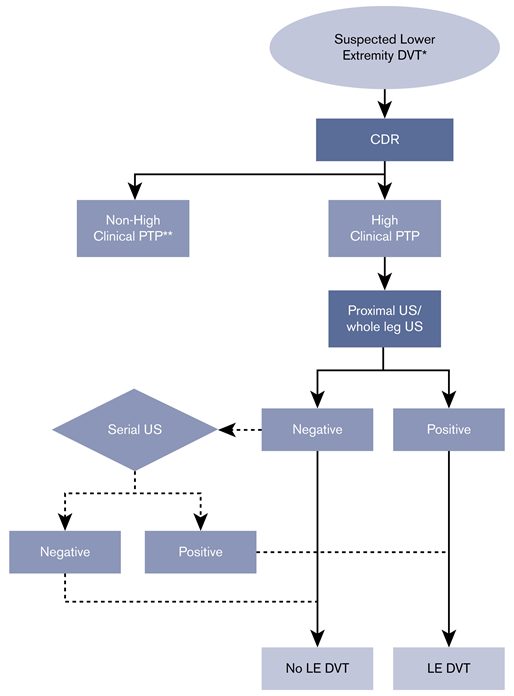 High Pretest Probability
CDR, clinical decision rule; LE DVT, lower extremity DVT; PTP, pretest probability; US, ultrasound.
Lim et al. ASH Blood Advances. 2018.
Low Pretest Probability
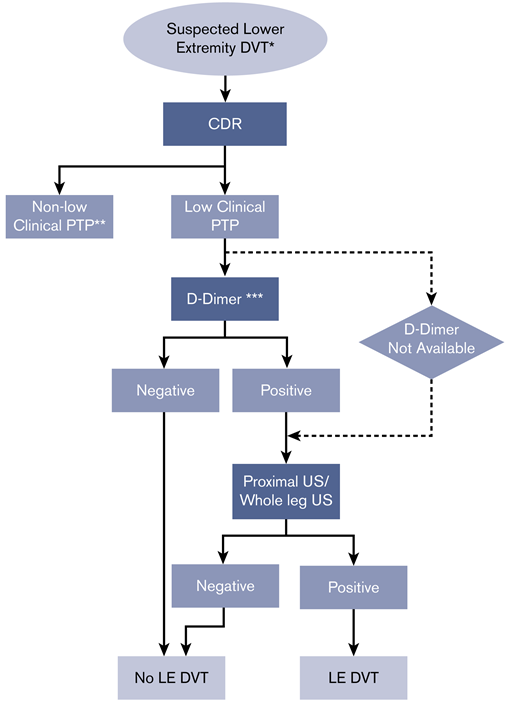 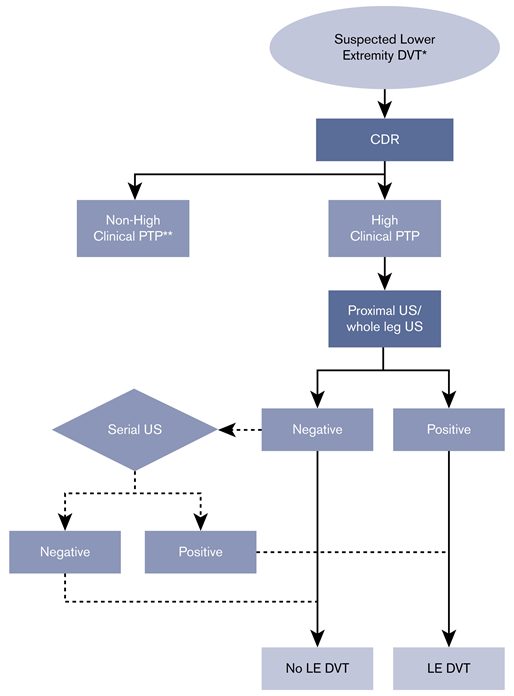 High Pretest Probability
Serial US if initial is negative in high pretest population
CDR, clinical decision rule; LE DVT, lower extremity DVT; PTP, pretest probability; US, ultrasound.
Lim et al. ASH Blood Advances. 2018.
Low Pretest Probability
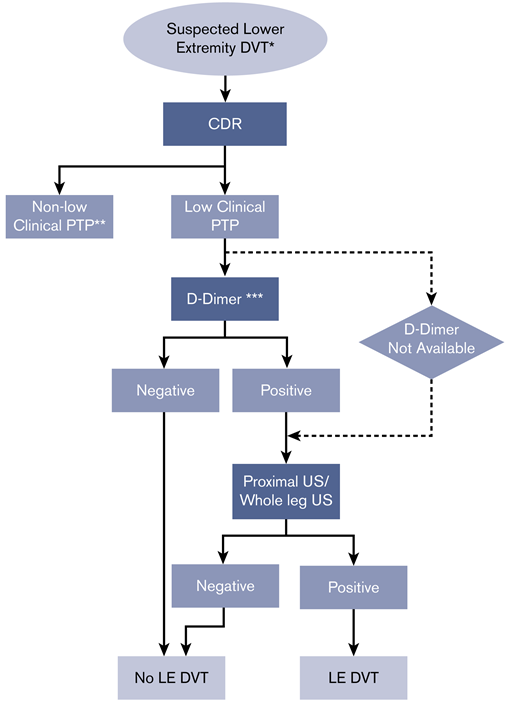 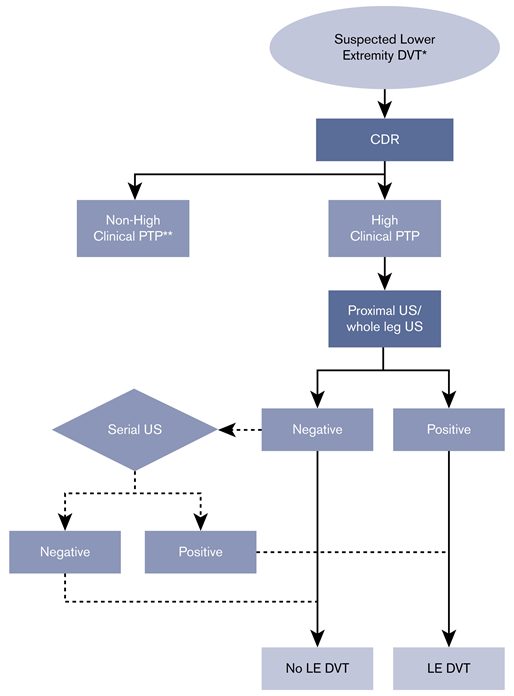 High Pretest Probability
Serial US if initial is negative in high pretest population
CDR, clinical decision rule; LE DVT, lower extremity DVT; PTP, pretest probability; US, ultrasound.
Lim et al. ASH Blood Advances. 2018.
Case 1 Summary:
Utilizing pretest probability scoring is crucial in these patients for appropriate guidance in management
In patients with high pretest probability and negative initial lower extremity ultrasound, serial imaging is indicated to fully exclude DVT
In patients with low pretest probability, D-dimer is the first recommended diagnostic test to exclude DVT
Case Presentation 2:
72-year-old woman
Past medical history: COPD, type 2 diabetes, HTN, obesity (BMI 38)
Medications: tiotropium, albuterol, metformin, lisinopril
Presenting symptoms: chest pain and dyspnea progressive over 12 hours
BMI, body mass index; CAD, coronary artery disease; COPD, chronic obstructive pulmonary disease; CXR, chest x-ray; ECG, electrocardiogram.
Case Presentation 2:
Important considerations prior to evaluation are that this patient’s pretest probability is moderate/intermediate by Wells score AND they have history of lung disease
72-year-old woman
Past medical history: COPD, type 2 diabetes, HTN, obesity (BMI 38)
Medications: tiotropium, albuterol, metformin, lisinopril
Presenting symptoms: chest pain and dyspnea progressive over 12 hours
BMI, body mass index; CAD, coronary artery disease; COPD, chronic obstructive pulmonary disease; CXR, chest x-ray; ECG, electrocardiogram.
Determine preset probability
(Well’s score or Geneva score)
Low or indeterminate
High
CT angiography pulmonaryarteries (CTPA)
D-dimer 
testing
If negative, PE ruled out
If positive, treat for PE
Score >6: high PTP
Score ≥2 and ≤6: intermediate PTP
Score <2: low PTP
If negative + high PTP, alternative imaging recommended (lower ext
US and V/Q scan) + dimer
If positive, subsequesnt imaging
Required (V/Q or CTPA)
Wells PS, et al. Ann Intern Med. 2001;135(2):98-107.
D-dimer has low utility in hospitalized, postsurgical or pregnant patients
Determine preset probability
(Well’s score or Geneva score)
Low or indeterminate
High
CT angiography pulmonaryarteries (CTPA)
D-dimer 
testing
If negative, PE ruled out
If positive, treat for PE
Score >6: high PTP
Score ≥2 and ≤6: intermediate PTP
Score <2: low PTP
If negative + high PTP, alternative imaging recommended (lower ext
US and V/Q scan) + dimer
If positive, subsequesnt imaging
Required (V/Q or CTPA)
Wells PS, et al. Ann Intern Med. 2001;135(2):98-107.
D-dimer has low utility in hospitalized, postsurgical or pregnant patients
Determine preset probability
(Well’s score or Geneva score)
Low or indeterminate
High
CT angiography pulmonaryarteries (CTPA)
D-dimer 
testing
If negative, PE ruled out
If positive, treat for PE
Score >6: high PTP
Score ≥2 and ≤6: intermediate PTP
Score <2: low PTP
If negative + high PTP, alternative imaging recommended (lower ext
US and V/Q scan) + dimer
If positive, subsequesnt imaging
Required (V/Q or CTPA)
Wells PS, et al. Ann Intern Med. 2001;135(2):98-107.
Imaging Considerations for PE
RV, right valve.
Case 2 Summary:
Scoring system to calculate pretest probability should be utilized in conjunction with clinical gestalt 
In patients with low or intermediate pretest probability, a high sensitivity D-dimer can safely exclude PE without additional testing
CTPA is preferred imaging modality over V/Q scan in patients with high pretest probability or in individuals who are likely to have a nondiagnostic V/Q result (pre-existing lung disease)
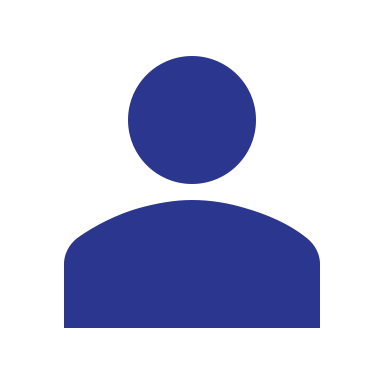 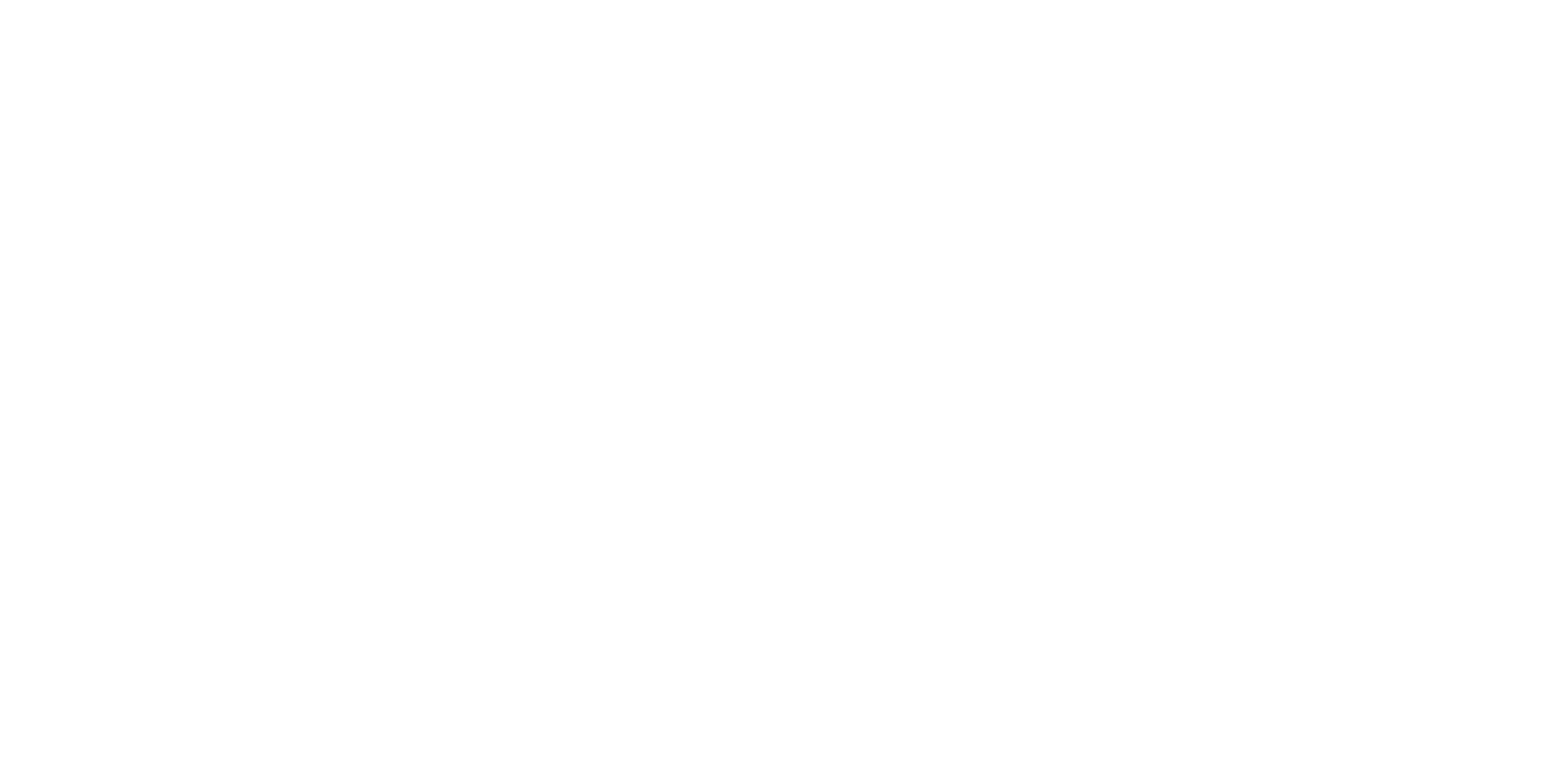 Looking for more resources on this topic?
CME/CE in minutes
Congress highlights
Late-breaking data
Quizzes
Webinars
In-person events
Slides & resources
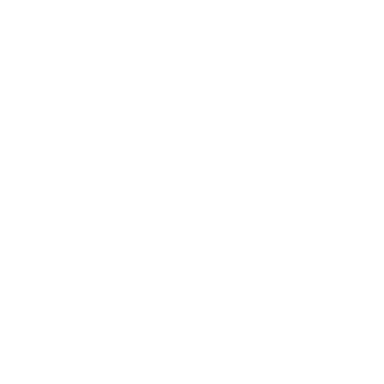 www.MedEdOTG.com